Understanding the PA Health and Physical Education PreK-12 Knowledge and Skills-Based Outcomes
2023-2024
Agenda
Training Resources
D2L Training
Understanding the Outcomes
Breakout Physical Education Outcome Implementation
Breakout Health Education Outcome Implementation
Closure
Nick
Objectives
Nick
PIC Trainings and Resources
Prerequisite
PDE SAS Webinar
HPED Outcomes 101
Training Opportunities
Training Modules (Higher Ed/Administrators/PreK-12)
Understanding the Outcomes (Day 1)
Curriculum Mapping/Development/Assessment (Day 2)
Outcome Implementation(Day 3)
Follow-up webinars (as needed)
Resources
Curriculum Mapping, Scope and Sequence, Block Plan, and Lesson Plan Template
Curriculum Resources
Additional Health and Physical Education Related Materials
Jen
D2L Training
D2L – Desire 2 Learn
Self-Paced Training
Chapter 1-10
Chapter 1-5: Day 1 Training
Chapter 6-10: Day 2 Training
Chapter 11-13:  Day 3 Training
Assessments and Assignments are required to advance to next chapter
Jen
Terms to Remember
Content and Health Literacy Skills
Jen
Health Education Outcomes
Dark Purple- Core Concepts
Light Blue-Health Literacy Skills
Rainbow Color – Health Content
White - Outcome
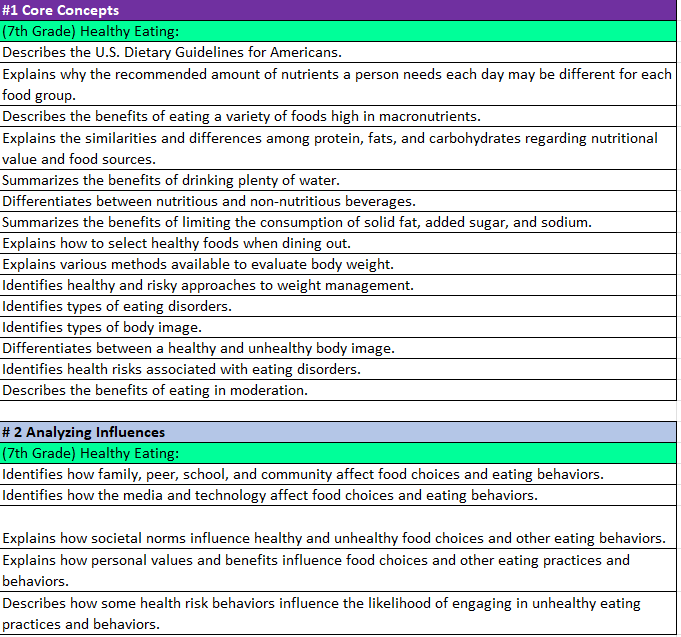 Health Education Outcomes
8th Grade Nutrition Core Concepts & Analyzing Influences
9th Grade Nutrition BenchmarkAnalyzing Influences
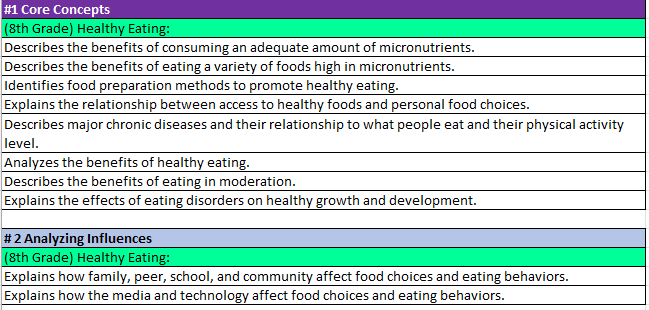 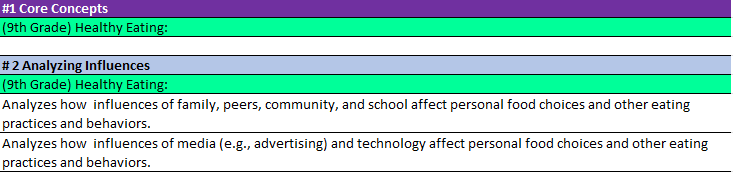 Jen
Terms to Remember
Physical Education Components
Nick
Physical Education Outcomes
Gray – Physical Literacy Component
Purple Box- Grade Level
Rainbow Color (Left Side)
Topics in Bold
Skills-Follow topics in Physical Literacy Skill #1 Motor Skills only in grades K-6.
White - Outcomes
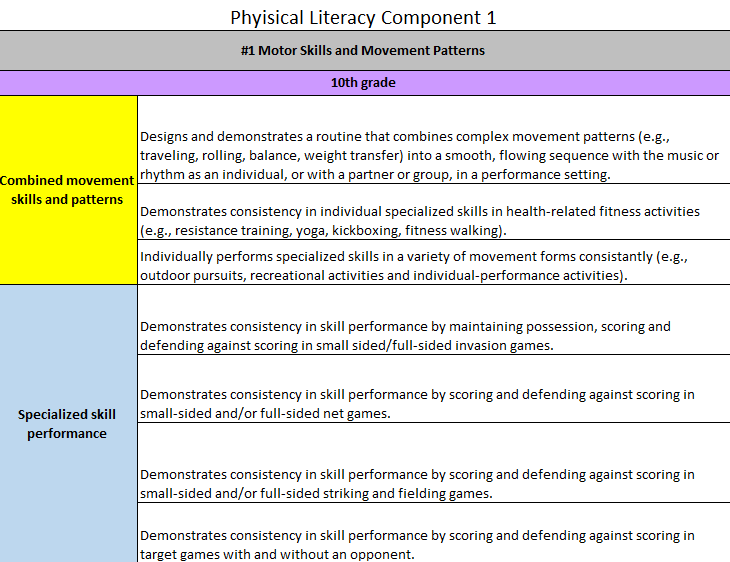 Physical Education Outcomes
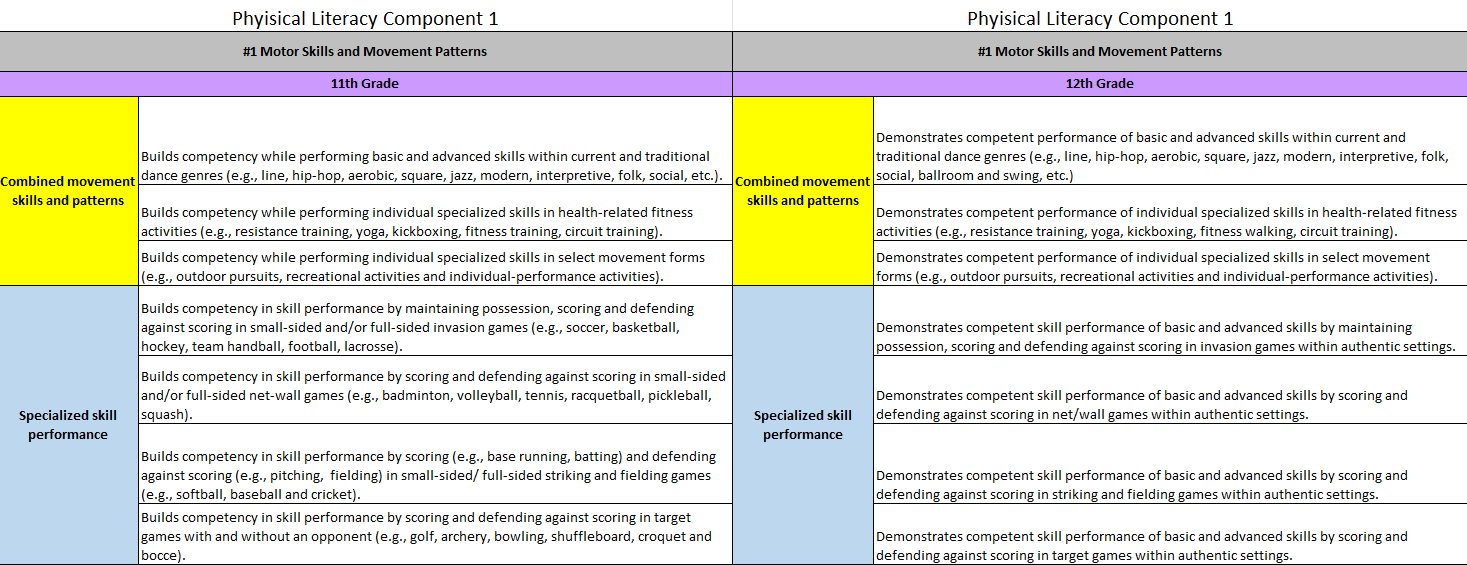 Jen B
*Disclaimer
These outcomes are not the approved standards for PA currently.  
We look to share this work with the State School Board Association once we are invited.
They can however be used to help keep your health and physical education programs more current to the forever changing health literacy and physical literacy climate.
PA Code 22, Chapter 4 also encourages the use of materials to expand or improve existing academic standards.
Nick
Support from Chapter 4 PA Code 22
§ 4.12. Academic standards.
 (a)  School entities may develop, expand or improve existing academic standards in the following content areas:
 (6)  Health, safety and physical education. Study of concepts and skills which affect personal, family and community health and safety, nutrition, physical fitness, movement concepts and strategies, safety in physical activity settings, and leadership and cooperation in physical activities.
Nick
Questions
Any questions?
Jen
Evaluation (Needs Updated)
We would love to hear your feedback!
Please use your phone to scan the QR code and take the survey.
https://forms.office.com/Pages/ShareFormPage.aspx?id=QSiOQSgB1U2bbEf8Wpob3ugMoKJM0vtJhEN1a30P5hZUM1E5T0RGSUtZMTBBTkhONjdBNkpOT1YwUS4u&sharetoken=XD1HvojDk93IY5OKaoI5
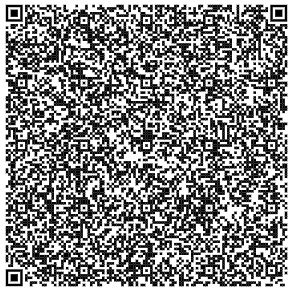 HPED PIC Committee Contact Information